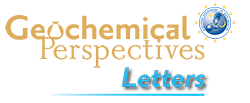 Guitreau et al.
Hadean protocrust reworking at the origin of the Archean Napier Complex (Antarctica)
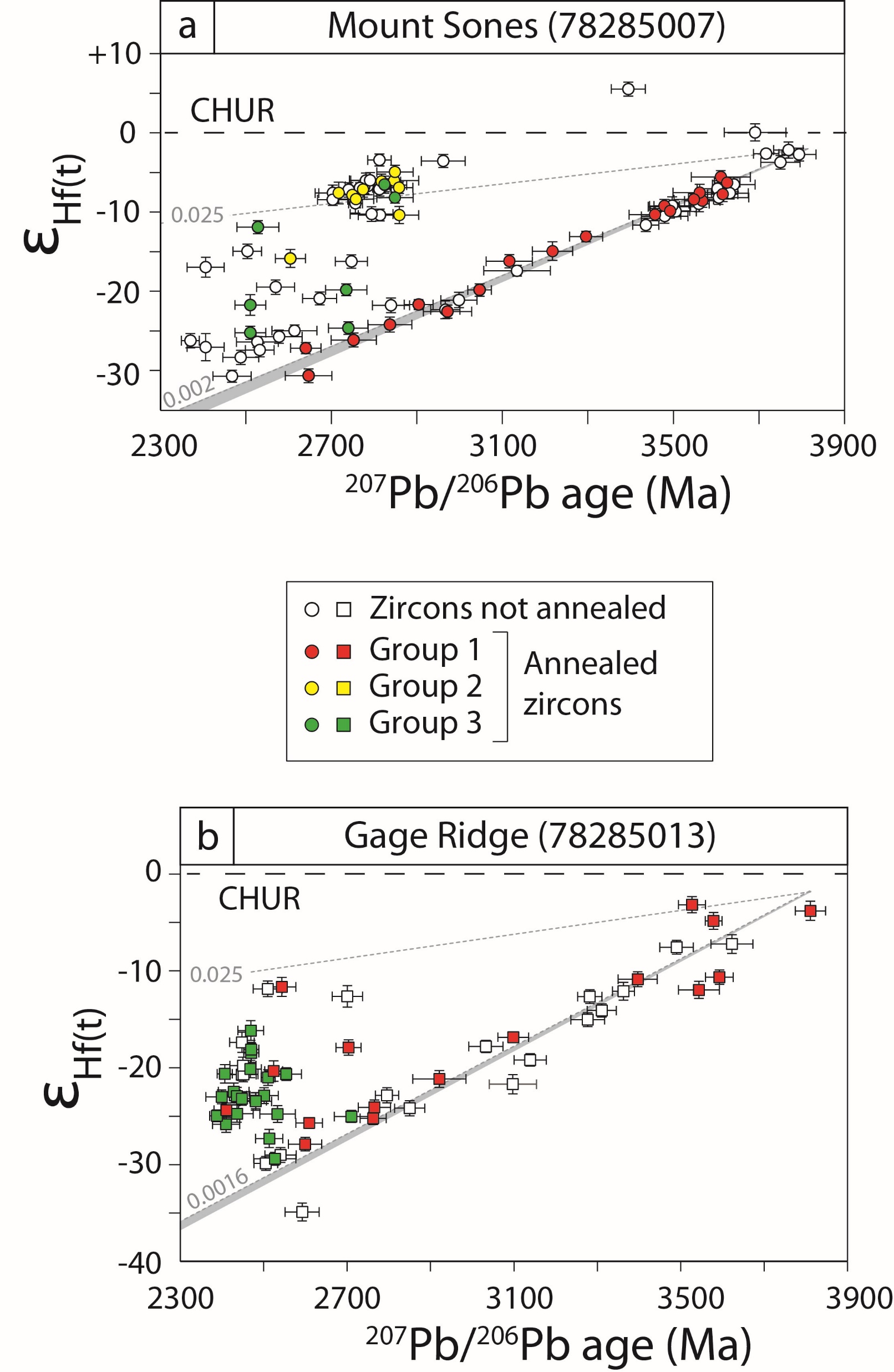 Figure 2 ɛHf versus 207Pb/206Pb age diagrams for Mount Sones and Gage Ridge zircons. Black dashed lines represent the time-evolution of a CHUR reservoir (Iizuka et al., 2015) formed at 4568 Ma (Bouvier and Wadhwa, 2010). Black dotted lines correspond to reservoirs that started with group 1 initial 176Hf/177Hf and evolved with 176Lu/177Hf ratios that are indicated on the left of the diagrams (e.g., 0.025). The values of 0.002 and 0.0016 correspond to 176Lu/177Hf measured in whole rock powders of Mount Sones and Gage Ridge orthogneisses, respectively. The grey fields…
© 2019 The Authors
Published by the European Association of Geochemistry
under Creative Commons License CC BY-NC-ND.
Guitreau et al. (2019) Geochem. Persp. Let. 12, 7-11 | doi: 10.7185/geochemlet.1927